我國遠洋漁工人權保障機制的困境與對策
柯雨瑞 教授
                               賴思宇 博士生
報告大綱
2015年歐盟對台灣遠洋漁業祭出黃牌警告

2020年美國將台灣遠洋漁船所捕撈的漁獲列入每2年公布一次的「童工及強迫勞動製品清單」

四艘我國籍漁船或權宜船遭到美國海關與邊境保護局(CBP) 發出扣押令

美國國務院連續6年在「年度各國人權報告」以及「人口販運問題報告」點出台灣遠洋漁船勞動剝削問題
現行聘僱類型
仲介費
安家費
機票
保證金
遠洋漁工人權侵害情形-苛扣工資
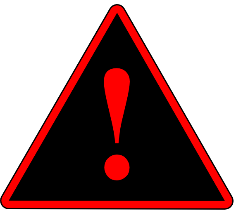 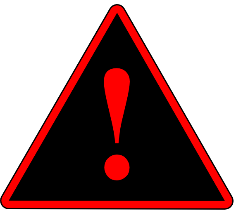 非我國籍漁工
外國仲介
當地牛頭
我國
仲介
船東(長)
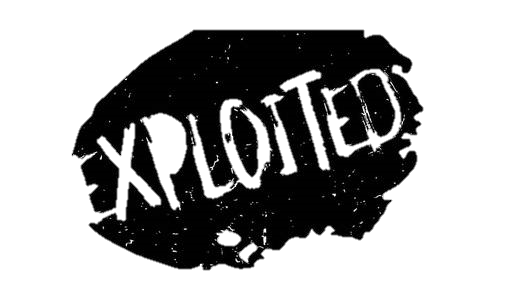 實收不到300美金/月
層 層 剝 削
遠洋漁工人權侵害情形-毆打辱罵
生活空間狹小
毆打辱罵情形常見
差異
工作時間長
文化習慣
國籍
語言
職權
與家人分離
生活資源匱乏
一、遠洋漁工被害人的身分鑑別程序，缺乏標準化之鑑別作業程序(SOP)，且被害鑑別成效不彰
與一般疑似人口販運被害人之處置模式相同
遠洋漁工在空間上、時間上、訊息管道上皆相當封閉
   (僅靠港時得短暫與外界聯繫)
主管機關僅以通報方式因應疑似人口販運案件
執法機關多不熟悉遠洋漁業之作息及運作模式，亦難掌握境外聘僱之船員清冊
二、遠洋漁工被害人很難取得司法資源及司法保護
缺乏求助管道
資源提供不及時
不諳我國法令規定
漁工可能自始至終皆未曾進入我國國

僅得依靠仲介機構
缺乏被害意識

傷害案件之被害人並未提供特別之安置或司法協助

最終判決結果亦具不確定性
出海至靠港動輒數月

取得司法資源時可能距人權侵害事件發生時點相隔甚久

證據難以取得及保存
三、	對於臺灣籍遠洋船隊(DWF)勞力剝削之違法行為的鑑別、調查及起訴能量仍非常不足
《中華民國刑法》第3條規定：「在中華民國領域外之中華民國船艦或航空器內犯罪者，以在中華民國領域內犯罪論」
雇用地、被害人所處地、工作地點皆在境外，我國司法機關偵查不易
無邦交，亦少有簽訂司法互助協議，於此情形下，我國政府很難取得證據資料
權宜船案件多不具有司法管轄權
四、	我國現行的遠洋漁工聘僱機制存有爭議性
境外聘僱機制係受《境外僱用非我國籍船員許可及管理辦法》所規範
僅對有漁工脫逃之情形之漁船做聘僱限制→有人口販運紀錄者亦得繼續申請
非我國籍船員受聘僱資格規定寬鬆→漁工適應不良
仲介機構評鑑規範具裁量性→缺乏明確的法律效果
對外國仲介機構無相關規範
五、	漁業署是否適合作為管理遠洋漁工之主要權責單位，容有相當大之討論空間
遠洋漁工管理未明列於業務職掌內
人力資源不足，無從因應龐大業務量
無勞工管理相關知識
將勞工管理工作交由觀察員(訪查員)執行
六、	漁業署遠洋漁撈漁獲訪查員數量明顯地不足
《行政院農業委員會漁業署檢查員及觀察員管理要點》第2點對觀察員之定義為：「指本署所僱用隨指派漁船、公務船舶等觀察、執行查核、蒐集資料、採取生物體標本等，或協助國內外港口檢查任務之人員，分為遠洋觀察員及沿近海觀察員」
同管理要點第10點訂定觀察員之船上工作內容中無外及遠洋漁工管理
觀察員 (16)：遠洋漁船 (1,106)= 1: 70
現行之訪查模式：每年約訪查100艘漁船，以問卷方式訪查漁工
    (無勞工管理專業知識、語言專長、辨別人口販運案件之能力)
一、	針對涉嫌對於遠洋漁工勞力剝削的臺灣權宜船或臺灣船東但懸掛外國旗漁船、臺灣籍漁船，應積極調查、起訴
我國具司法管轄權之案件
我國不具司法管轄權之案件
各相關機關即應連橫合作，貫徹調查
完善之一般勞動檢查
可疑船隻通報處理
司法機構介入調查
後續相關行政程序配合偵辦
協調停泊港國交付相關證據供我國偵查使用

應積極洽談司法互助協議
二、	對於外國籍船東之漁船懸掛臺灣國旗，且有人口販運之犯行者，實施入港限制
《非我國籍漁船進入我國港口許可及管理辦法》第六條第1項第5款規定，申請進入我港口之非我國籍漁船若有「其經營者涉及強迫勞動或人口販運等情事，經國內司法機關起訴，或經國際漁業組織、外國政府通報」之情形，我國主管機關不予許可
我國籍船隻(外國船東)亦應有相關規範，避免我國成為外籍人士實施人口販運之漏洞

嚴格審查外國籍船東申請我國船籍情形
三、	擴大漁業署駐在外國港口之人力配置，並強化海事檢查機構之教育訓練，使其具備鑑別被害人身分之能力
增加外國港口之人力配置

在我國漁船經常靠港之地點派駐我國勞動檢查員或聘僱當地觀察員

加強辨別人口販運案件能力及熟悉後續通報流程
四、	建構以遠洋漁業被害人為中心的訪談機制，俾利強化有效地鑑別漁工被害人之勞力剝削指標與機制
符合漁工工作性質、聘僱流程及作業時間之訪談機制
  (因應遠洋漁工之工作環境及聘僱機制之特殊性)

特別注意勞動契約及負債勞動之情形
五、	建置妥善的遠洋漁工被害人取得司法資源及司法保護之機制、途徑，對遠洋漁工宣導求助之管道、熱線
改善遠洋漁工不知、不能求助之脆弱處境
不知
要求仲介及船長將求助管道及熱線廣為宣傳，如：
 將相關資訊印製於合約書之封底
相關宣導海報張貼於船上
將宣導資訊協調放置於外國與我國之相關網站上
不能
仿照觀察員所配備之緊急求救按鈕
(陸地單位接獲訊息，即應透過衛星電話向船長求證及告誡或通報鄰近執法單位前往查看)
六、	精進化我國現行的遠洋漁工聘僱機制
控管我國仲介品質，修訂法規確定法律效果

與漁工來源國建立聘僱合作機制：使境外受聘成為合法、要求來源國評鑑當地仲介
七、	明確化適合作為管理遠洋漁工之主要權責單位
將有關勞動檢查及聘僱機制等同一般勞工面向之主要權責回歸勞動部專責管理

漁業署應定期提供漁船作習性及當前國際漁業規定等專業資訊提供勞動部參考
八、	提升漁船監測系統的透明度及監控能量，漁船工作環境應需具備得隨時受到有效稽查、監控之科技設備
短程目標：要求遠洋漁船裝設監視器，並由權責單位不定期抽檢

長程目標：強制加裝相關之海事寬頻衛星設備
簡報結束恭請指教